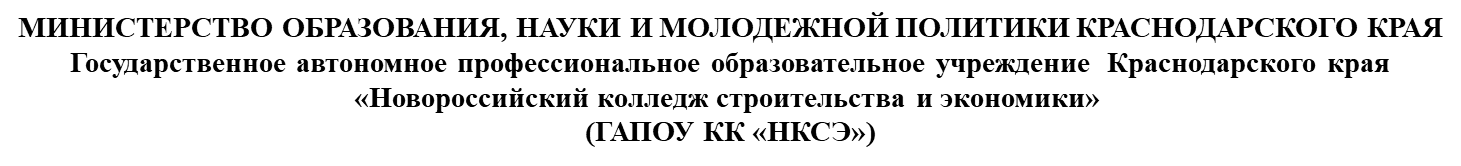 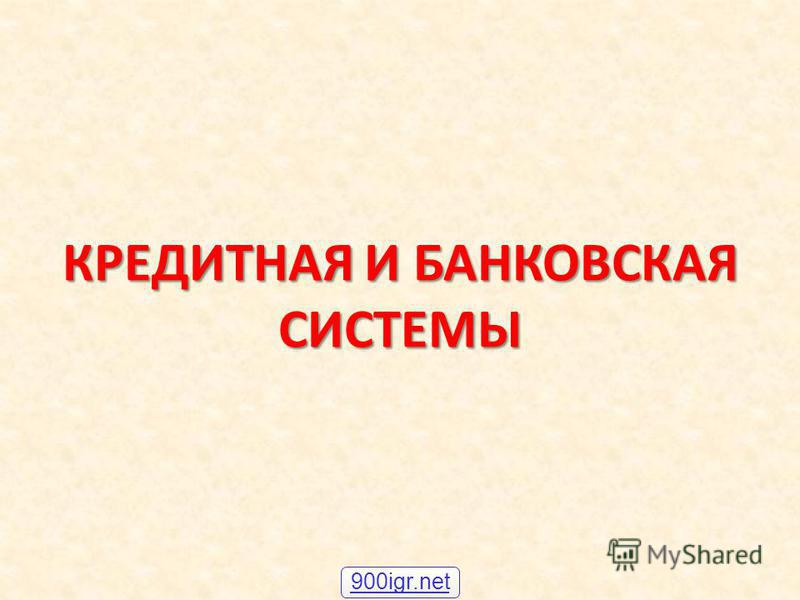 Для специальности: 38.02.01 «Экономика и бухгалтерский учет»
По дисциплине «Финансы, денежное обращение и кредит»
Тема: Кредитная и банковская системы
Преподаватель: Делиховская Н.В.
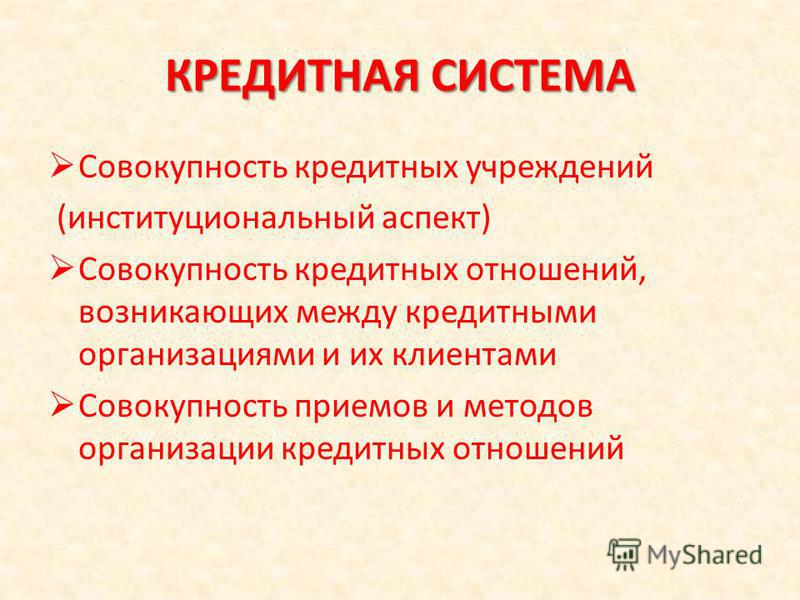 ЦБРФ Принадлежит государству, является главным финансовым учреждением страны
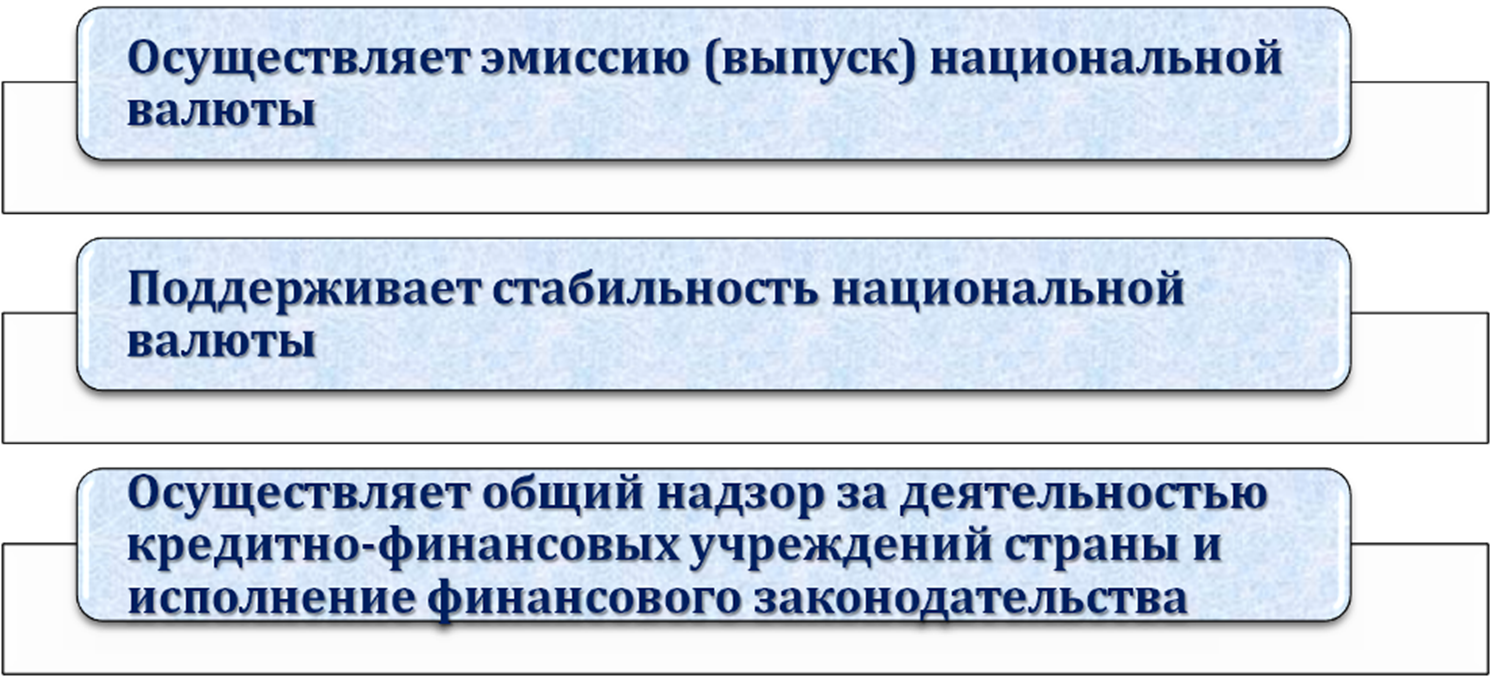 коммерческие банки – это универсальные банки, занимающиеся непосредственным кредитованием всех субъектов экономики, в том числе предпринимательства
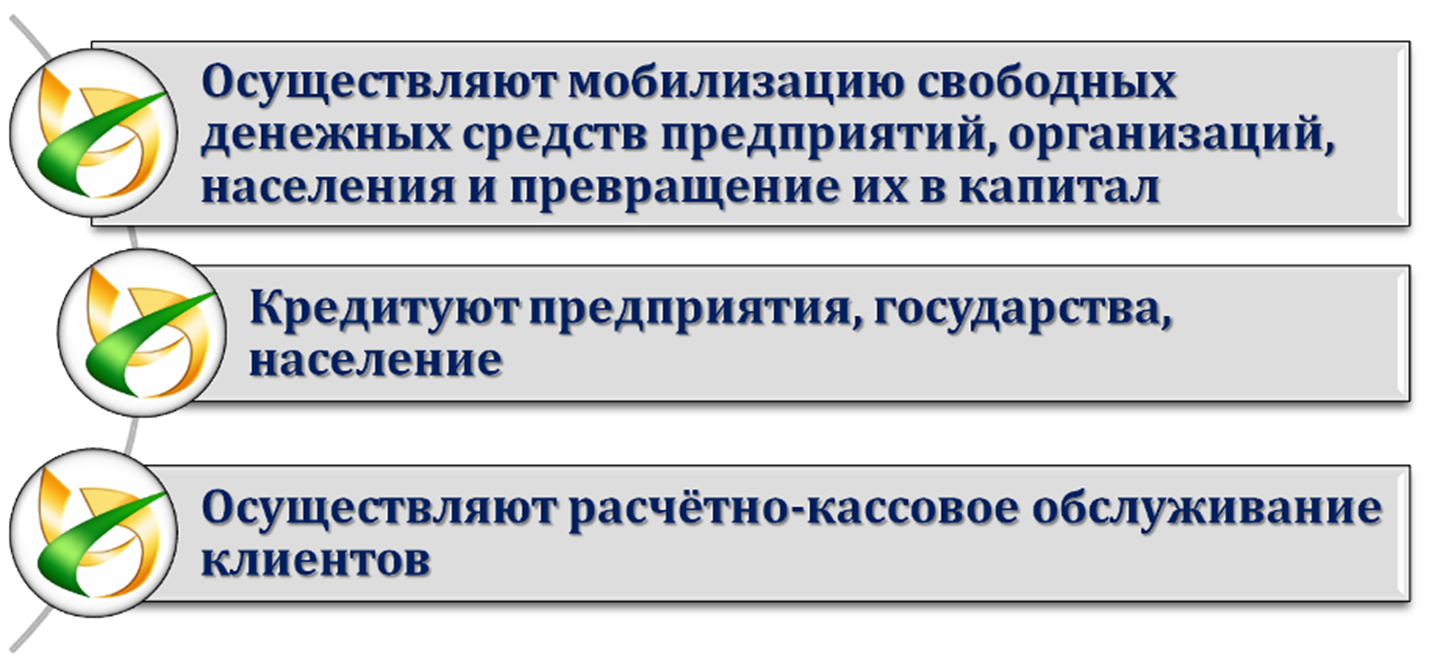 Банковская система – это совокупность действующих в стране банков, кредитных учреждений и отдельных экономических организаций, выполняющих банковские операции
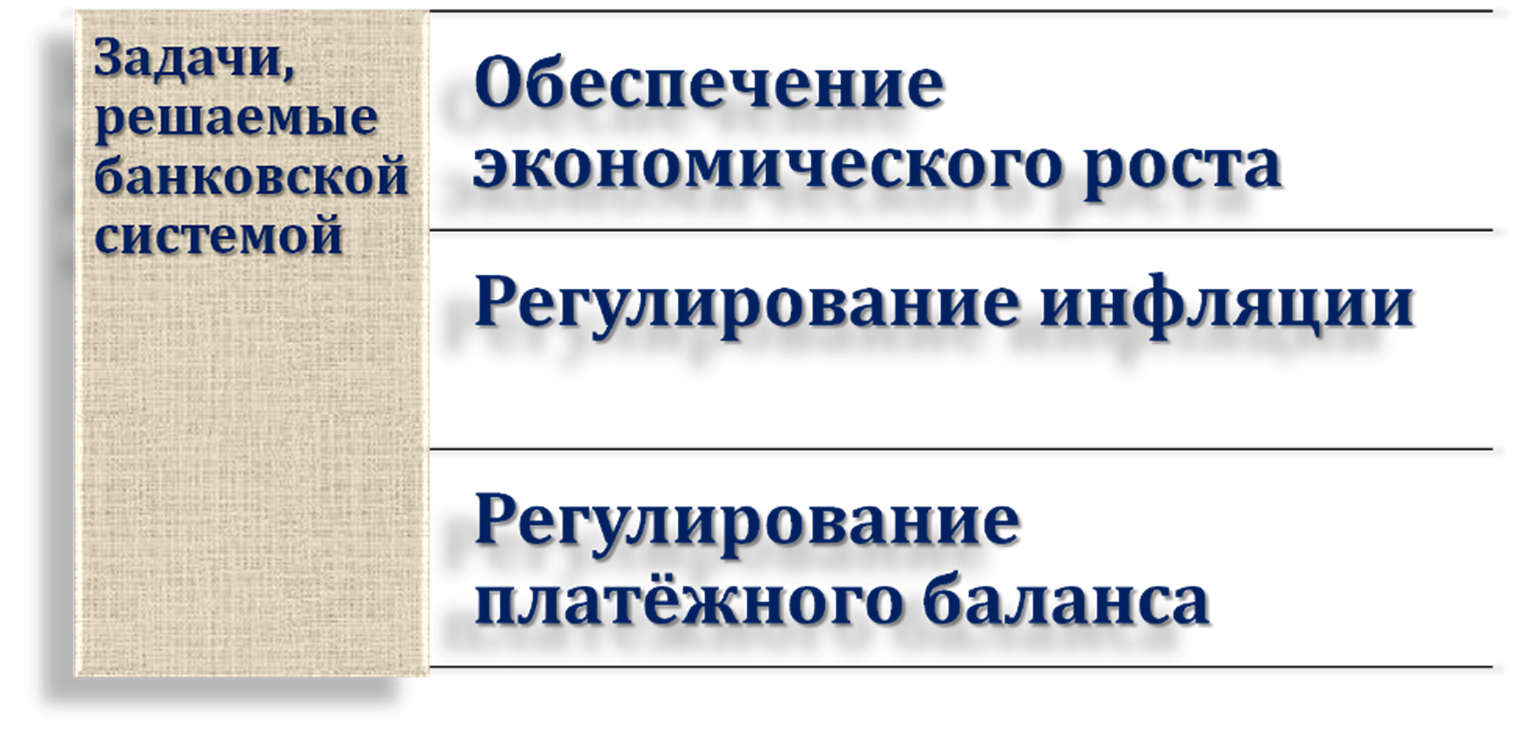 Банк- это  финансовая организация, которая в совокупности выполняет три банковские операции: кредитную, расчетную, депозитную. Остальные операции относятся к разряду дополнительных.
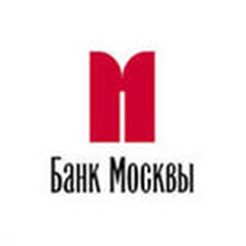 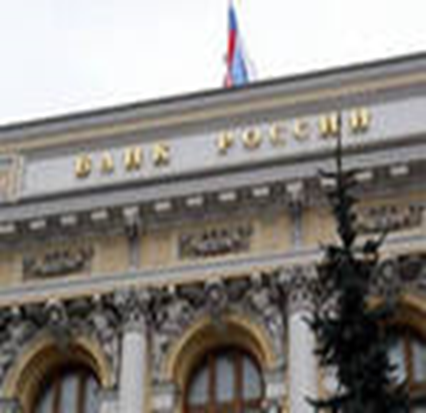 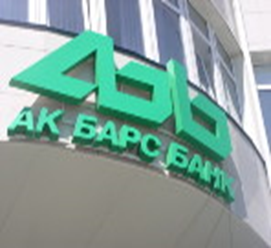 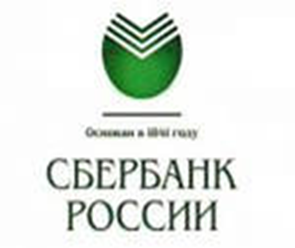 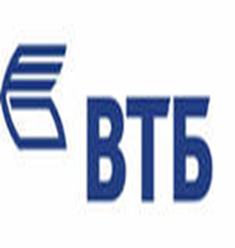 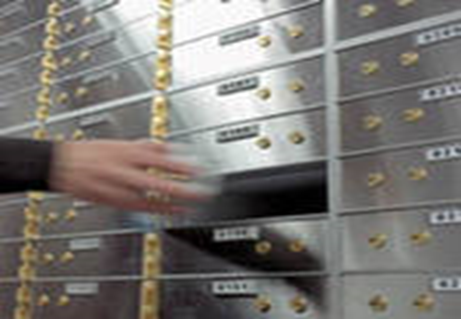 Основные банковские операции:
Кредитная
Депозитная
Расчетная. 
Дополнительные:
Валютная
Инкассация денежных средств
Консультационная
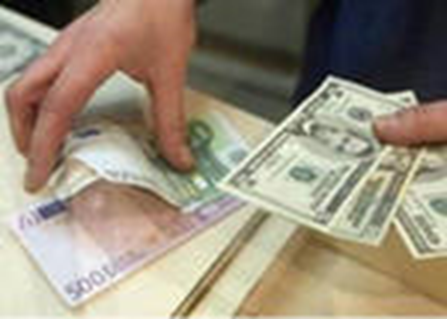 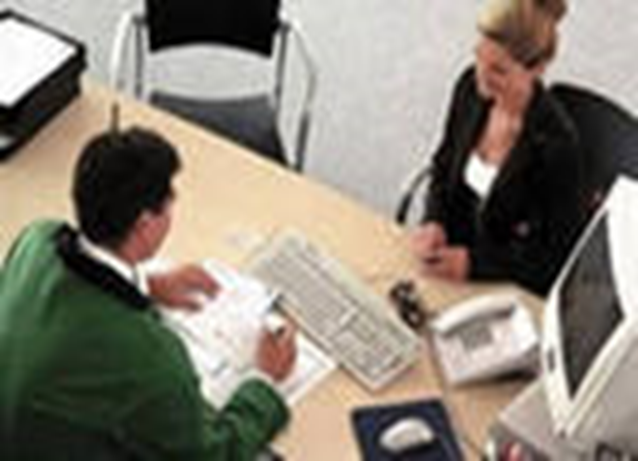 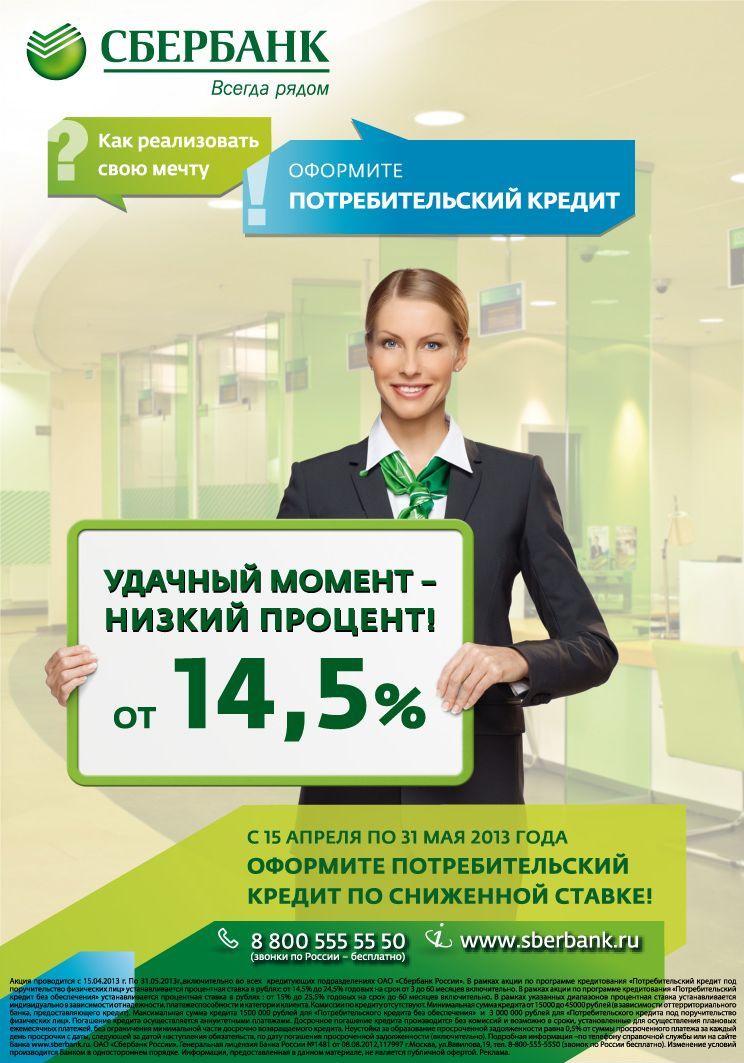 Основные виды кредитов:
Потребительский
Промышленный
Торговый
Сельскохозяйственный
Инвестиционный
Ипотечный
Межбанковский
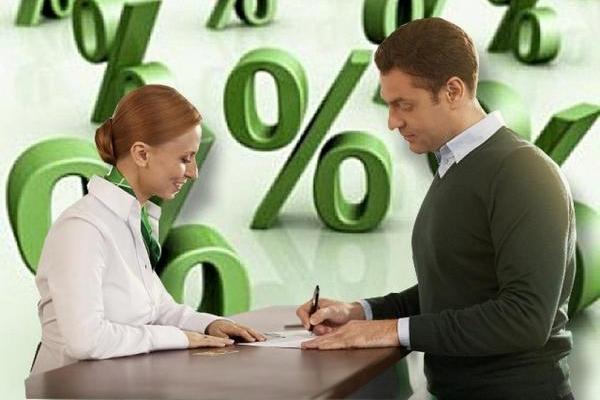 Формы кредитования:
Целевые-  оформляются для покупки определённых товаров ( мебели, холодильника, телевизора)
нецелевые – взятая в банке ссуда может быть потрачена заёмщиком так, как он пожелает.
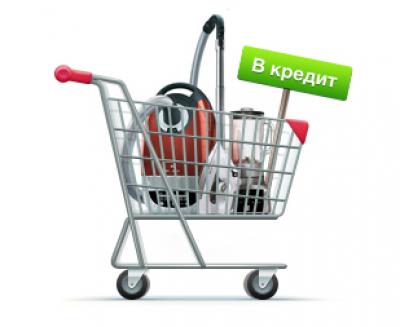 По срокам, на которые оформляются потребительские кредиты, они бывают:
Краткосрочные (до 1 года);
Среднесрочные (от 1 до 3 лет);
Долгосрочные (свыше 3 лет)
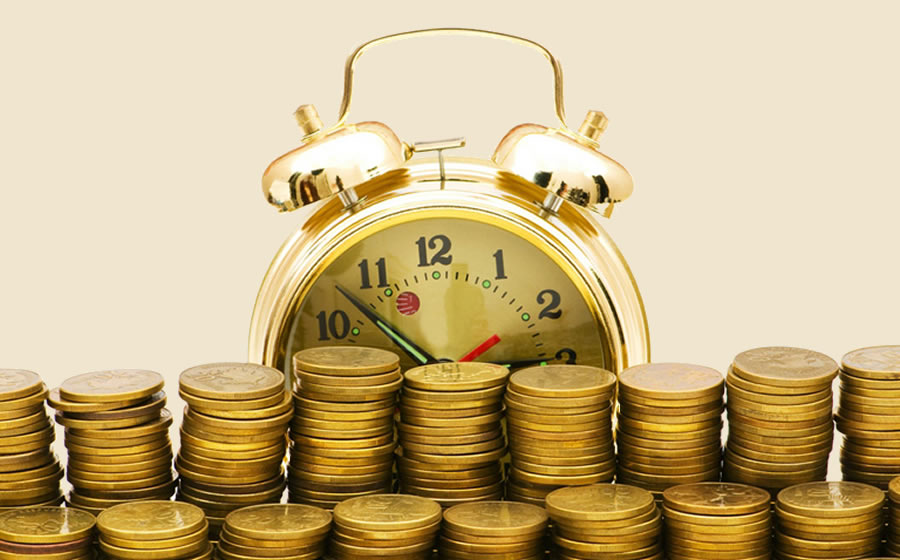 Пакет документов:
1. Заявление на получение потребительского кредита.2. Паспорт с копией всех страниц (копии сделают сотрудники банка во время собеседования).3. Заверенная работодателем копия трудовой книжки.4. Справка о доходах заемщика (Форма 2-НДФЛ).5. При участии поручителя ему потребуется предоставить те же документы, что и заемщику.
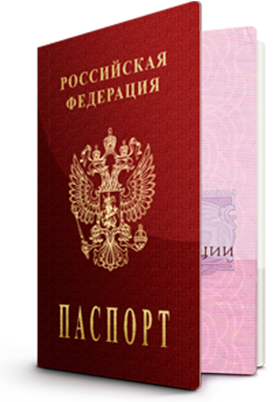 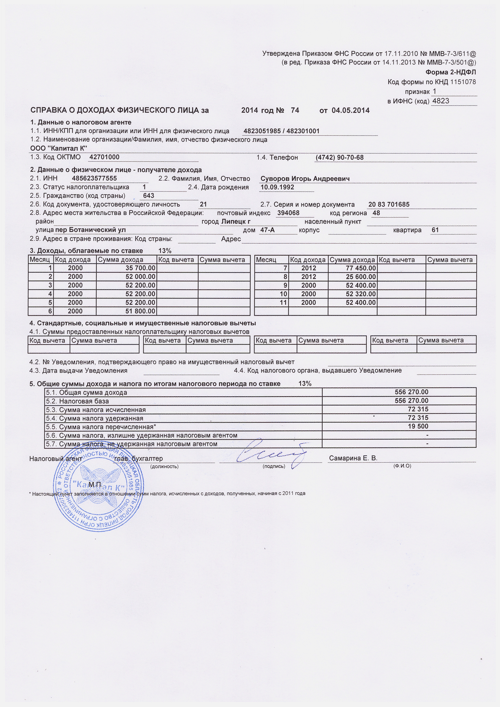 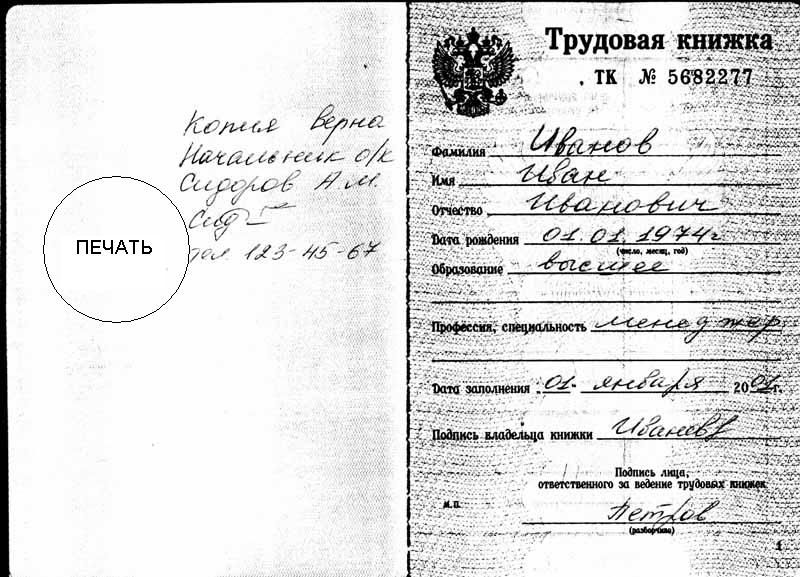 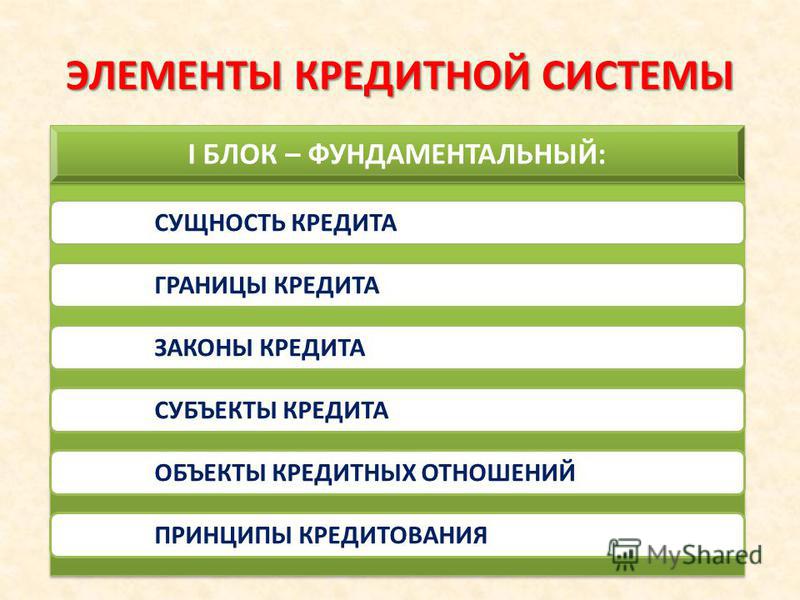 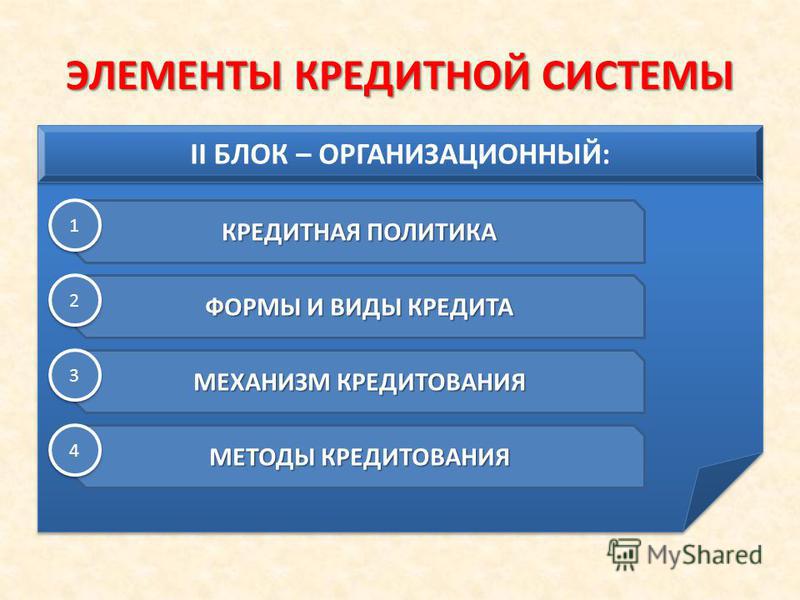 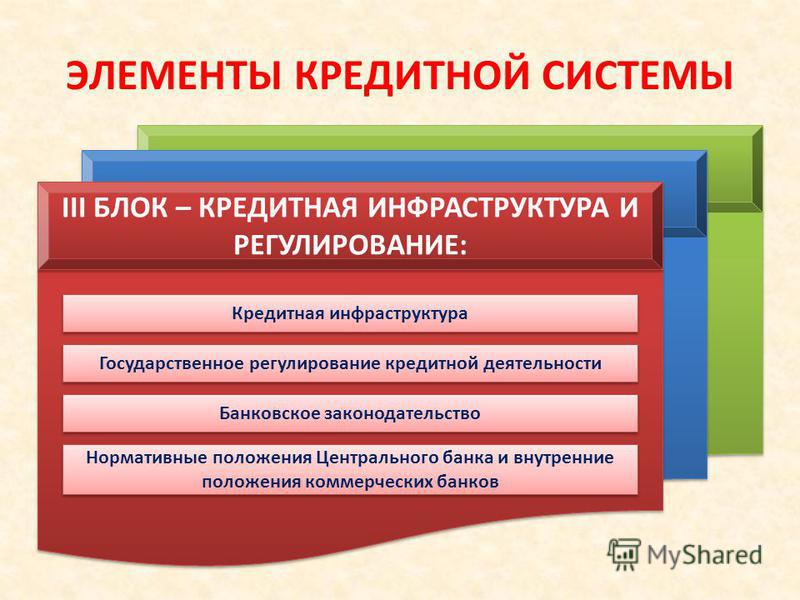 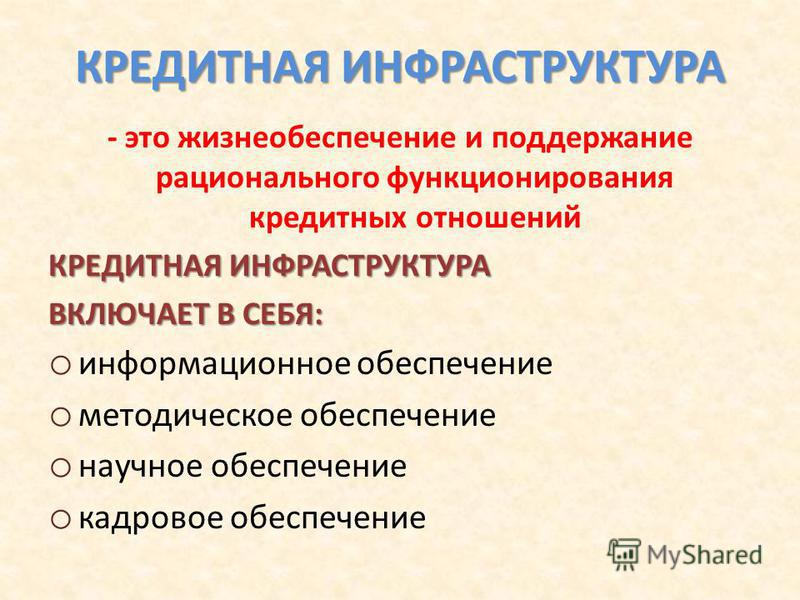 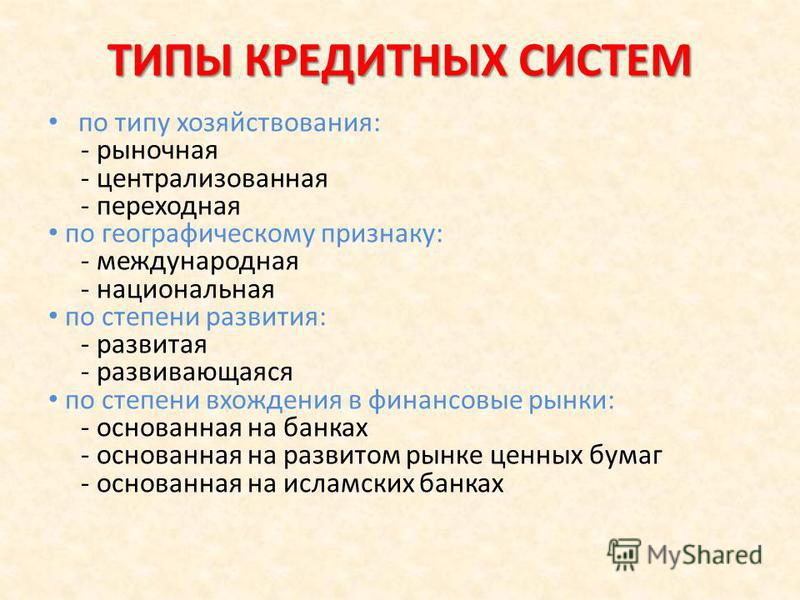 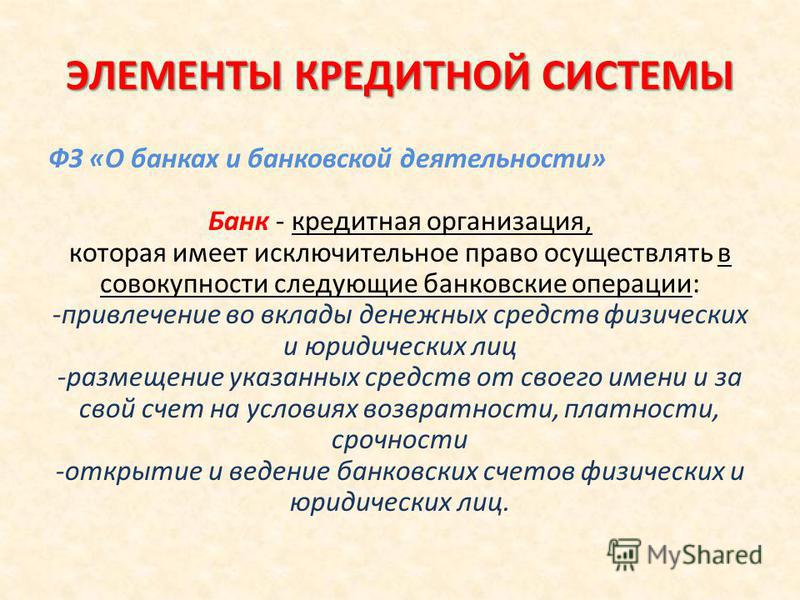 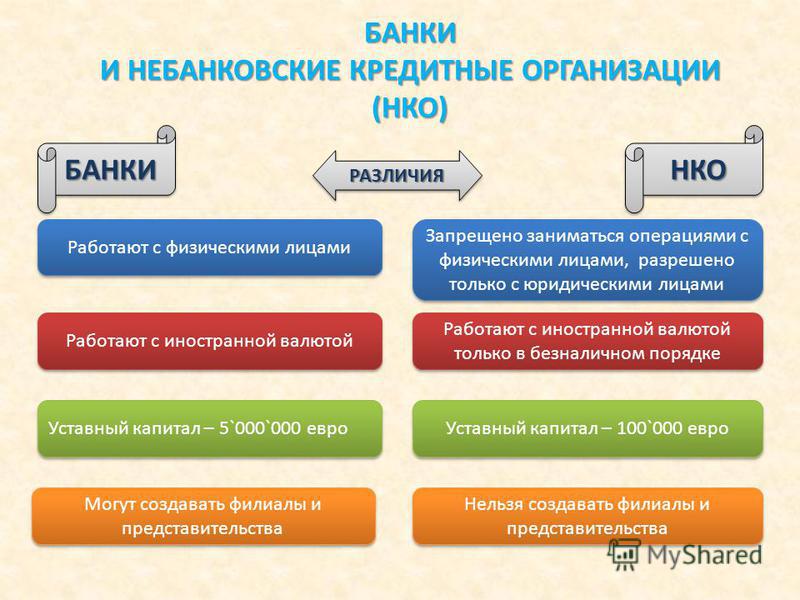 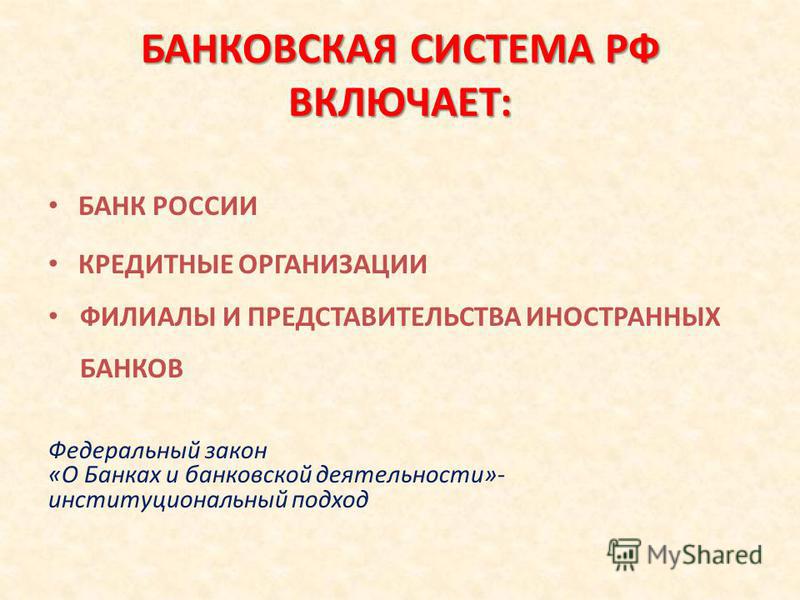 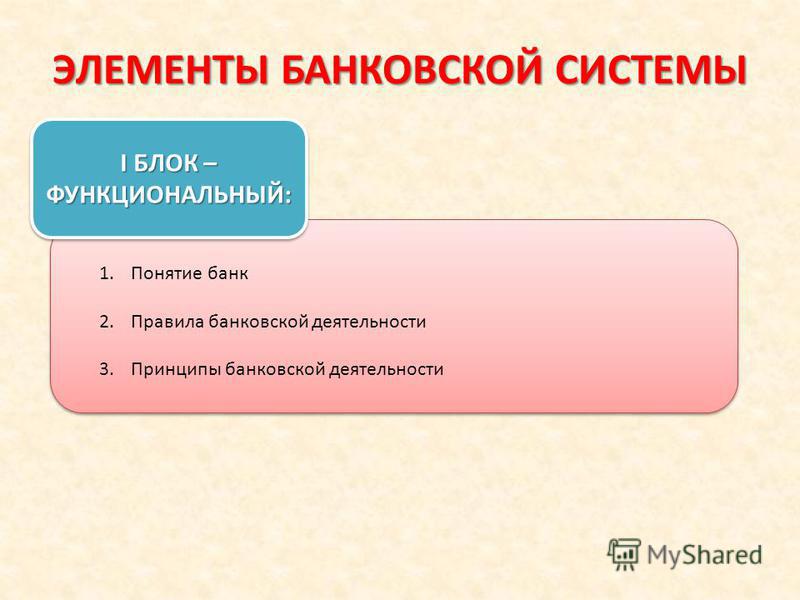 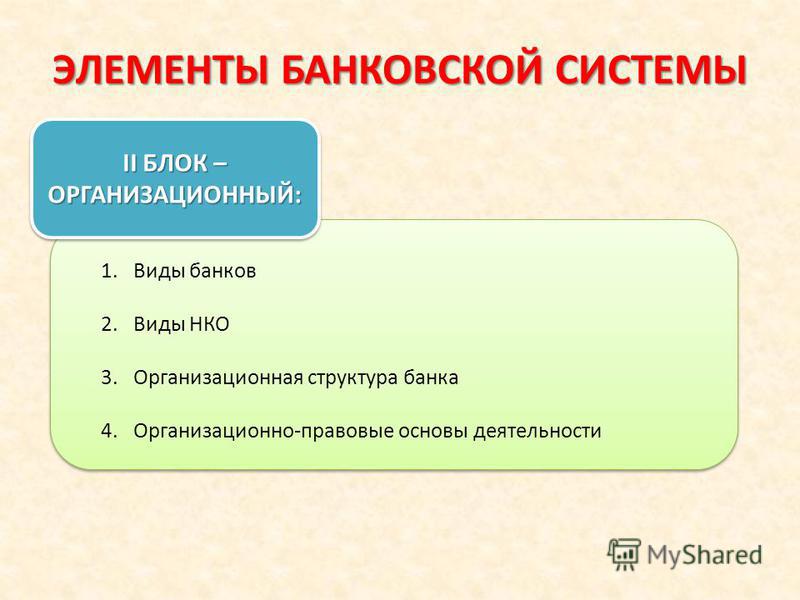 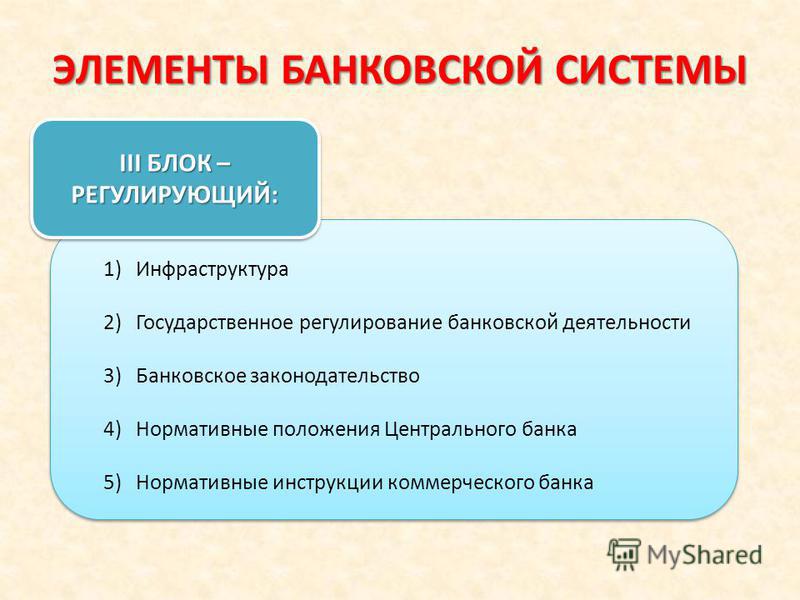 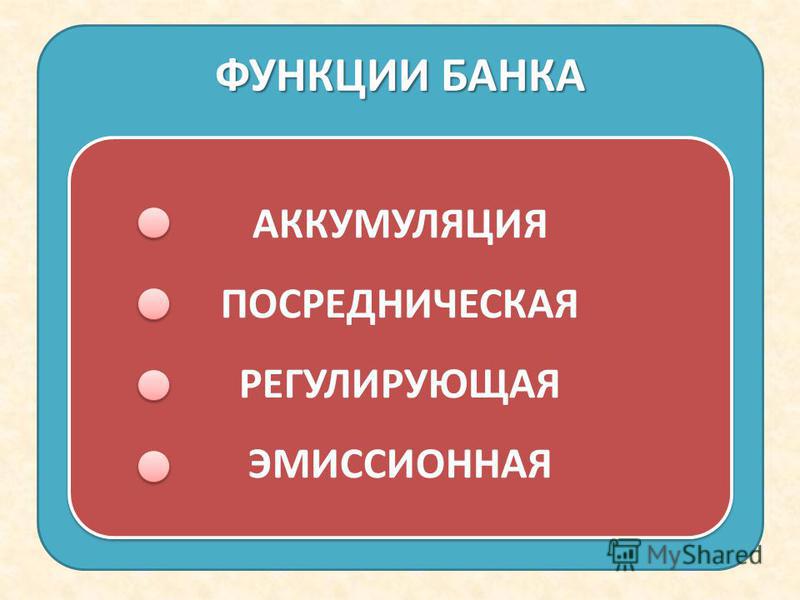